公益財団法人秋田県ふるさと定住機構　あきた就職活動支援センター主催
参加無料
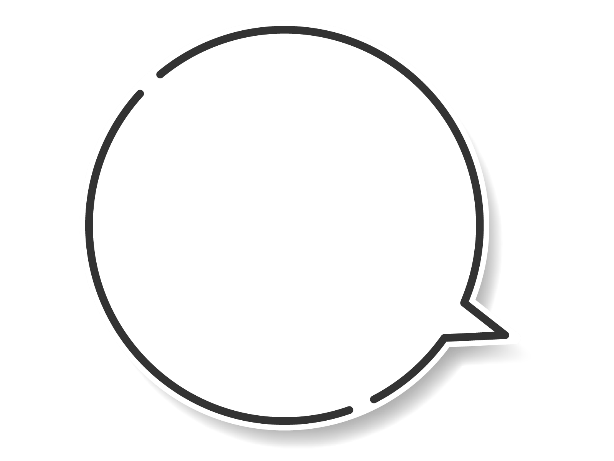 あなたの“強み”を生かせる仕事を見つけよう！
職業
適性診断
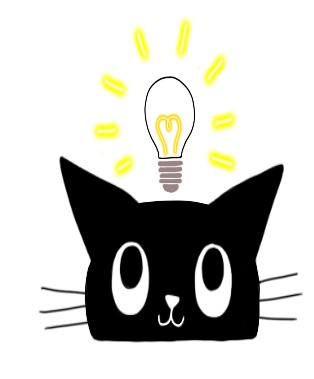 in 横手
令和６年
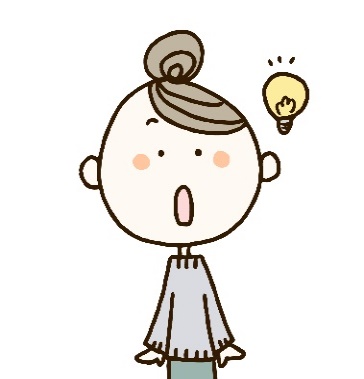 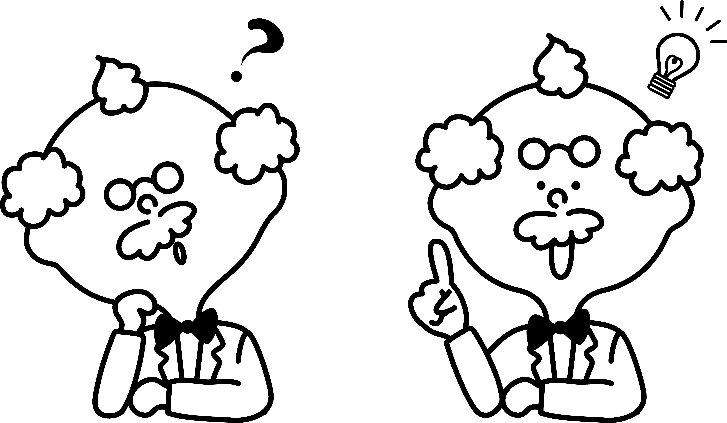 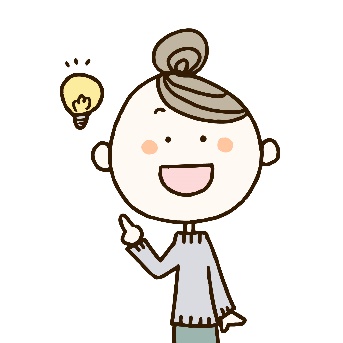 7月23日
火
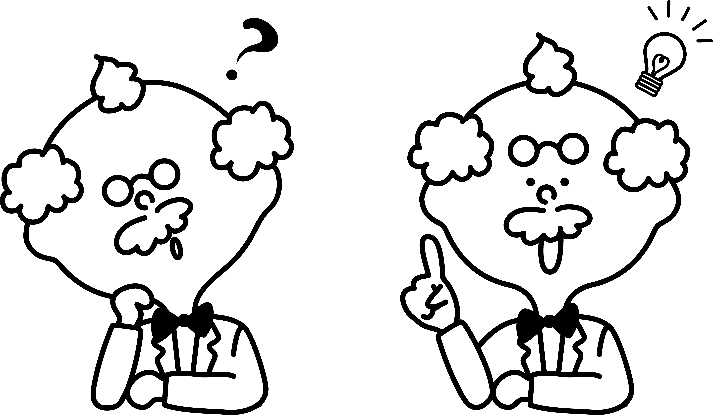 予約制です。ご都合のよい時間をお知らせください。
申込状況はセンターのホームページでもご確認いただけます。
場　所
あきた就職活動支援センター 南部サテライト
各回４５分間　　①１０：００～１０：４５
　　　　　　　　　　　②１１：００～１１：４５
　　　　　　　　　　　③１３：００～１３：４５
　　　　　　　　　　　④１４：００～１４：４５
　　　　　　　　　　　⑤１５：００～１５：４５
時　間
求職中の方、
就職を希望する学生の方
対　象
※４４歳以下の方優先
◆雇用保険の活動実績になります。（受給資格者証をご持参ください。）
お申し込み・お問合せ
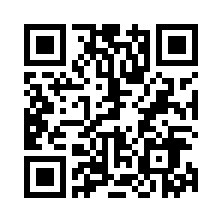 お申込みはお電話かHPで▶▶▶
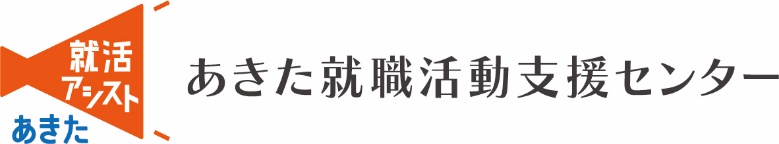 ０１８２－３５－６００５
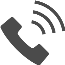 ホームページからお申し込みの際は、
イベント・セミナー名に「7月横手　適性」
と入力してください
南部サテライト
〒013-0043  横手市安田字向田147　イオン横手店２階
職業適性診断　参加申込書
あきた就職活動支援センター南部サテライト
●必要事項をご記入の上、電話、ＦＡＸ、
  ホームページからお申し込みください。
電話:　0182-35-6005
FAX:　0182-36-0500
日　　時：　令和６年7月２3日（火）
テーマ：「職業適性診断」
に申し込みます
締切：　7月22日　１２時
申込日　　　　　　月　　　　日
＊ご記入いただいた個人情報は、当センターが行う事業の目的以外に使用いたしません。
◆このセミナーをどこでお知りになりましたか？　☑を入れてください。
【ハローワーク（横手・大曲・湯沢・角館）】
□チラシを見て　□　職員に勧められて
【あきた就職活動支援センター】
□チラシを見て　　□職員に勧められて
□　あきた若者サポートステーション
□　ホームページ
□　メールマガジン
□　その他【　　　　　　　　　　　　　　　　　　　　　　　　　　　　　　　　　　　】
※この欄には記入しないでください
受付日：　　　　　時刻：　　　　　申込方法：（ 担当者  ・　持参  ・  電話   ・  FAX  ・  HP　）

受付担当者：